Факторы влияния на развитие логистической инфраструктуры в регионе
Выполнил: 
Швалов Павел Григорьевич
Кафедра логистики, Красноярский ГАУ
Организационно-функциональная модель логистической инфраструктуры городской агломерации
Блок-схема модели логистической инфраструктуры городской агломерации
Корреляционное воздействие
Социально-экономические цели, программы и стратегии развития логистической инфраструктуры городской агломерации
Функции субъектов социальной, экономической и институциональной сфер городской агломерации
Механизмы координации логистической инфраструктуры городской агломерации
Мезорайоны ядра городской агломерации (на материалах Красноярской городской агломерации)
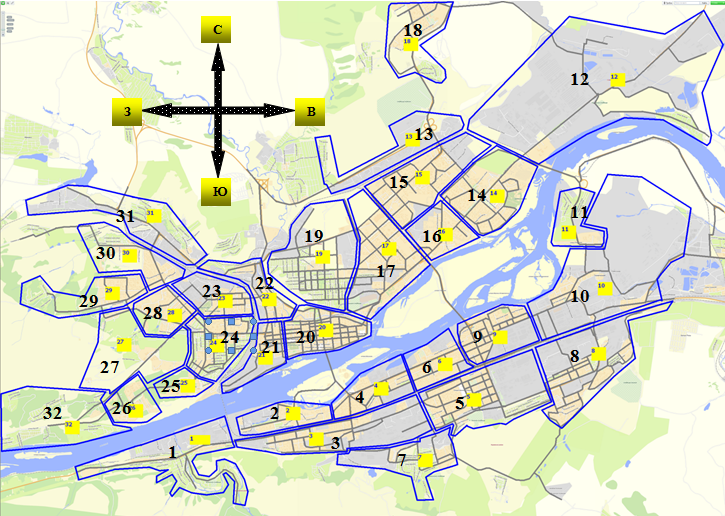 Направления логистических потоков  Красноярской городской агломерации
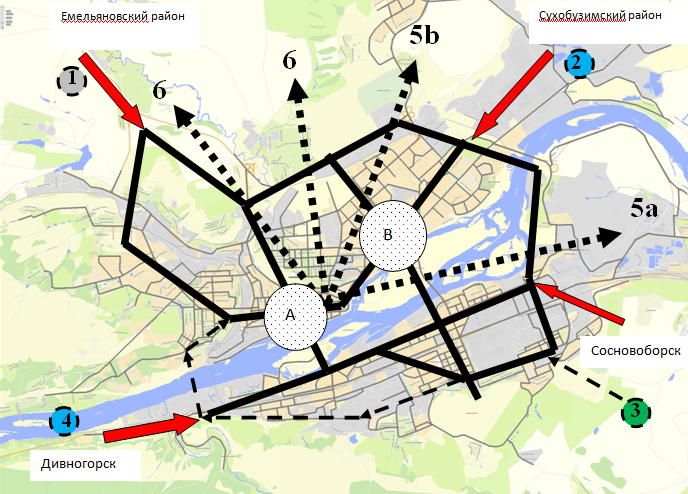 Алгоритм   формирования логистической инфраструктуры городской агломерации
Анализ условий и социально-экономических программ развития
Выделение проблем в социальной инфраструктуре
Выделение проблем в экономической инфраструктуре
Выделение проблем в институциональной инфраструктуре
Разработка драйверов реорганизации логистической инфраструктуры и их интеграция
Практические рекомендации к формированию логистической инфраструктуры городской агломерации
Базовые вектора потоков в логистической инфраструктуре Красноярской городской агломерации
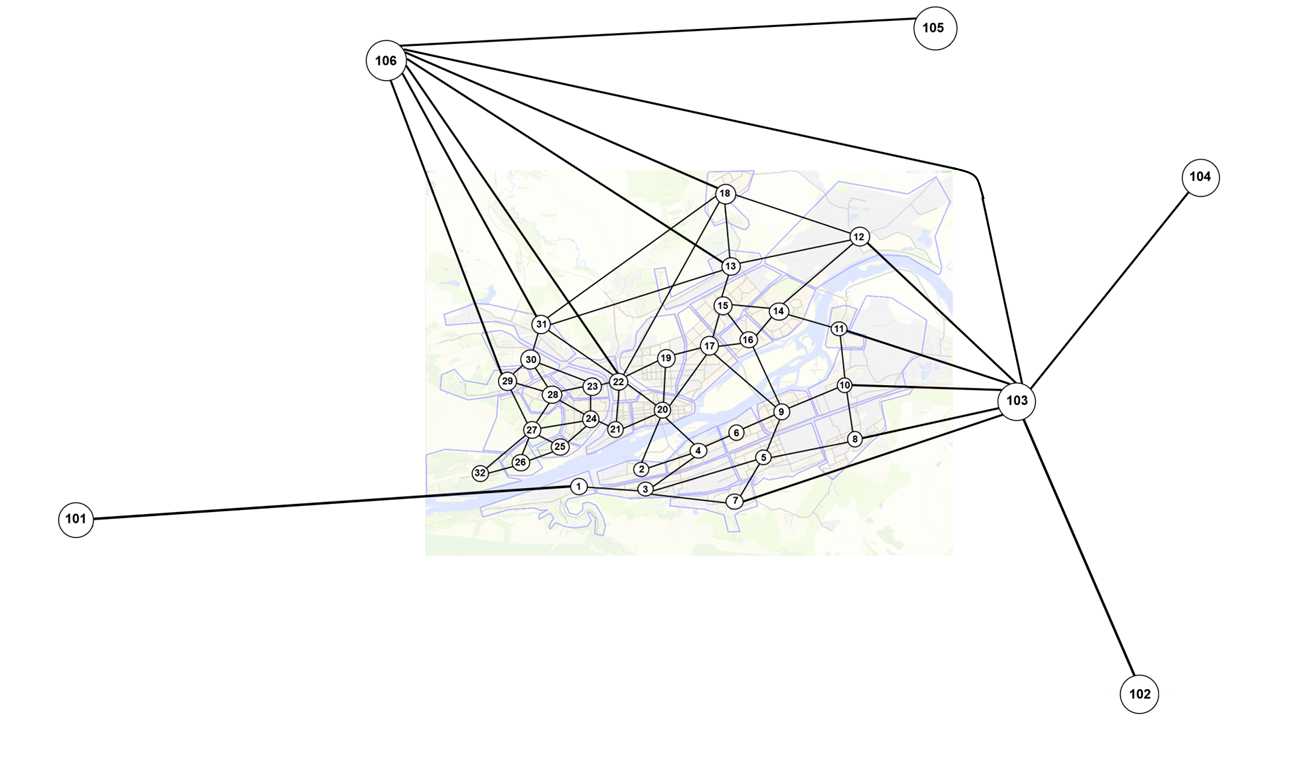 Емельяновский р-н
Сухобузимский р-н
г. Сосновоборск
Березовский р-н
г. Дивногорск
Манский р-н
Мероприятия по развития логистической инфраструктуры
Практическое мероприятие 1 «Транспортные аспекты» – драйвер 4
«Перспективные направления развития маршрутов общественного транспорта»
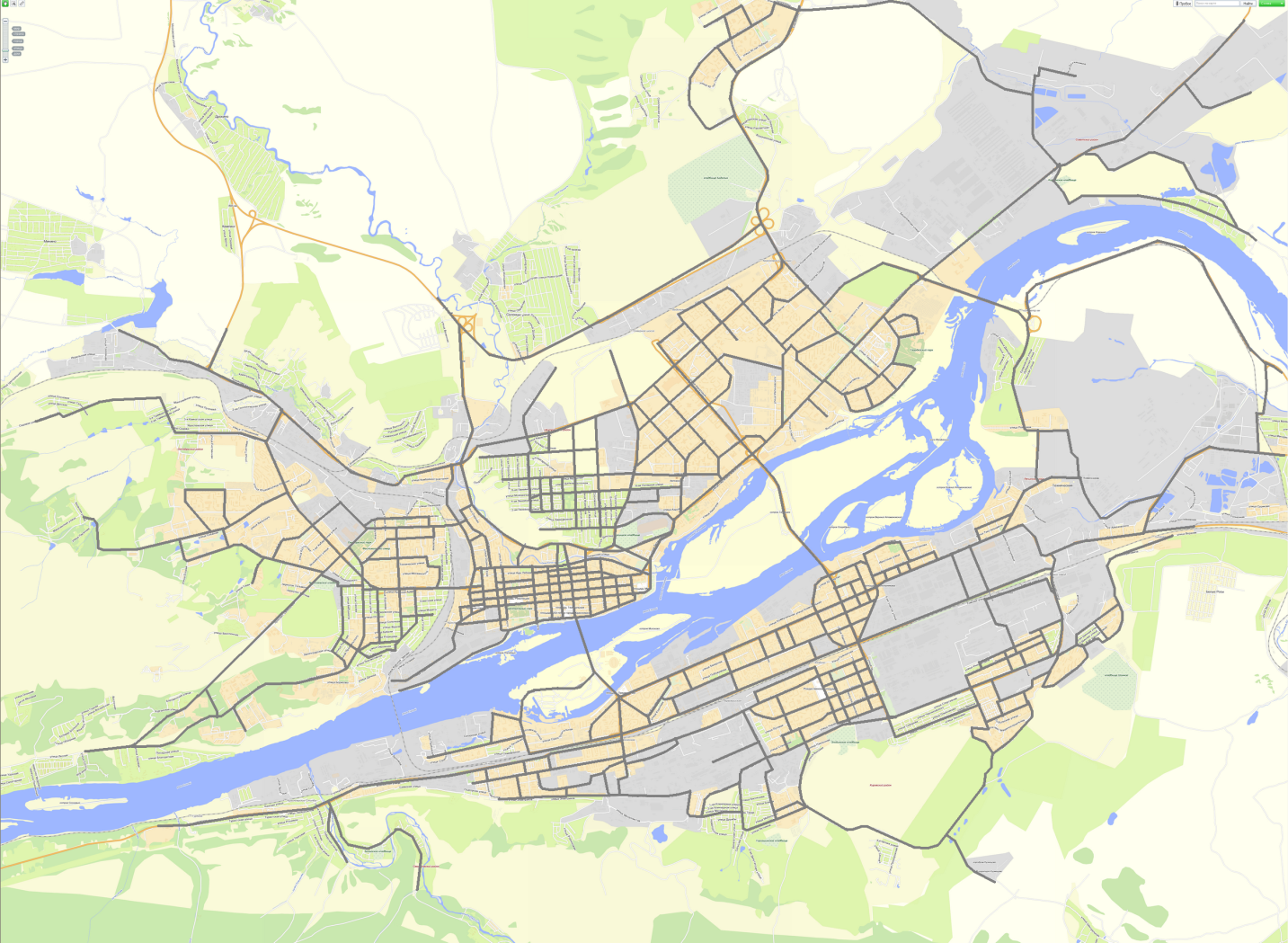 Внеуличный транспорт
Железнодорожный транспорт
Трамвайный транспорт
Практическое мероприятие 2,3 – драйверы 5-7
Сухобузимский р-н
Сосново-борск
Манский    р-н
Емельяновский р-н
Березовский р-н
Красноярск
Дивногорск
р. Енисей
- федеральные автотрассы Р255 (М53), М54
- контейнерный терминал
- прочие автодороги
- Транссибирская ж/д магистраль
- международный аэропорт
- прочие ж/д линии
- речной порт
Р255
Промышленные зоны
М54
Р255
Благодарю за внимание!